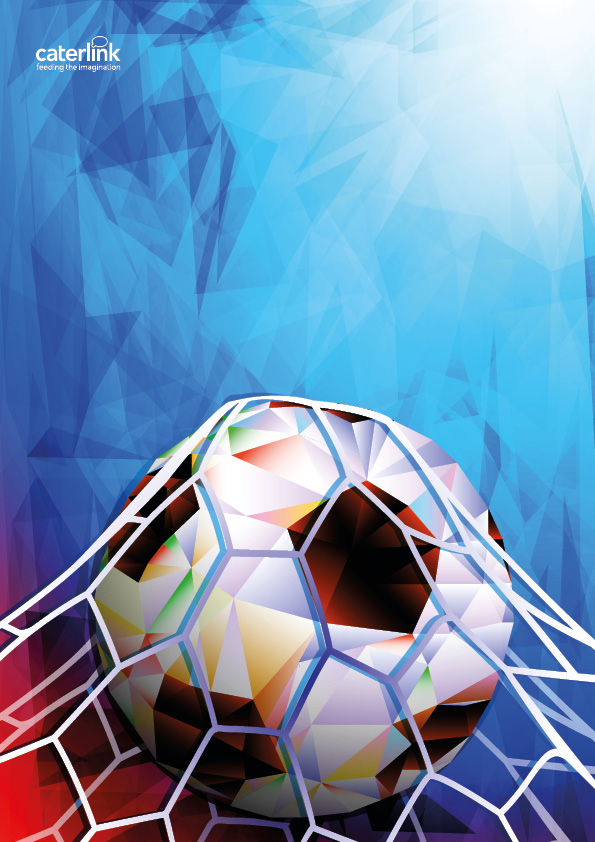 Destination Russia

World Cup Menu June 28th 
Italian Chicken Arrabiata served with Garlic Bread                                            
Chinese Vegetable Spring Rolls                              
Jacket Potatoes with Beans, Tuna or Cheese 
Mixed Salad & Garden Peas
New Potatoes         
Spanish Cinnamon Cookie                                             
Greek yoghurt                                                             
Pineapple & Water Melon Platter   

…